Differentiated Instruction and Inclusion
Vicki LaRiccia
Special Education Teacher, Brookline/ Faculty and Consultant, Berklee
January 13, 2018
Essential Question: What are some differentiation strategies I can use to allow for inclusion in my classroom?
What is differentiation and why is it critical?
Substantially separate environment vs. inclusion
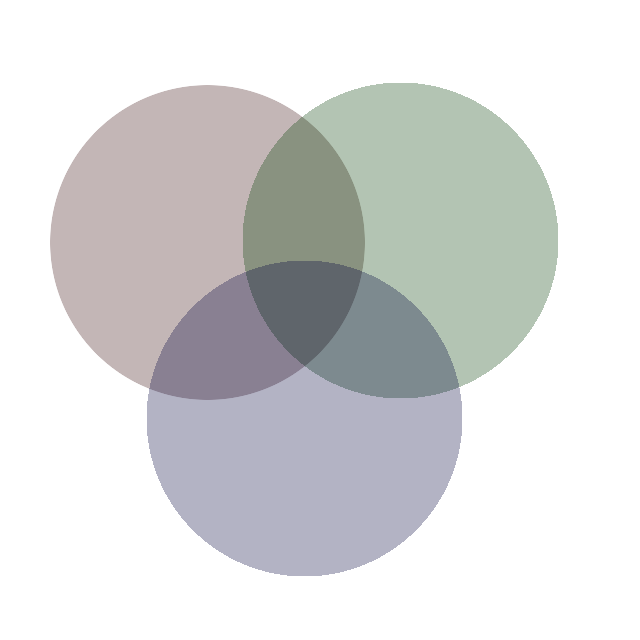 IEP Adaptations & DCAP
UDL
All Students
Differentiation
What is differentiation?
Recognizes that students vary in 
background knowledge, 
readiness, 
language, 
preferences, 
interactions, and 
responses to instruction



(Hall, 2002)
What is differentiation?
Teacher uses a variety of:
ways to explore the curriculum content
sense making activities through which students can construct knowledge
options for students to demonstrate what they’ve learned



(Tomilson, 1995)
Tomilson’s 4 characteristics of Differentiated Classrooms
Instruction: 
focused on concepts, goal is not to “cover” material, but to make sure students have opportunities to explore and apply the key concepts
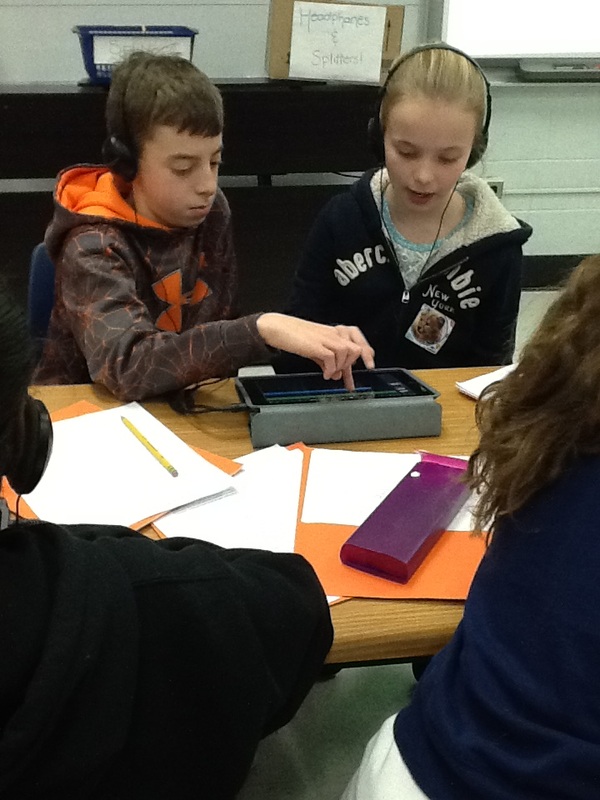 Tomilson’s 4 characteristics of Differentiated Classrooms
2. Assessment: 
built into the curriculum, constant, teacher provides support when needed vs. extending exploration when students are ready to move ahead
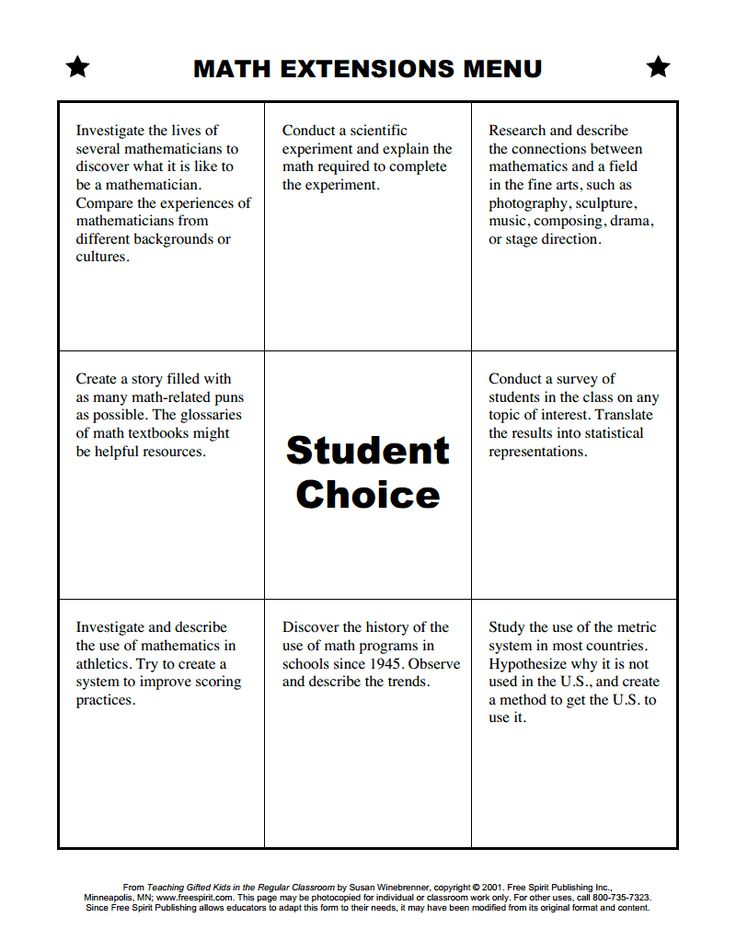 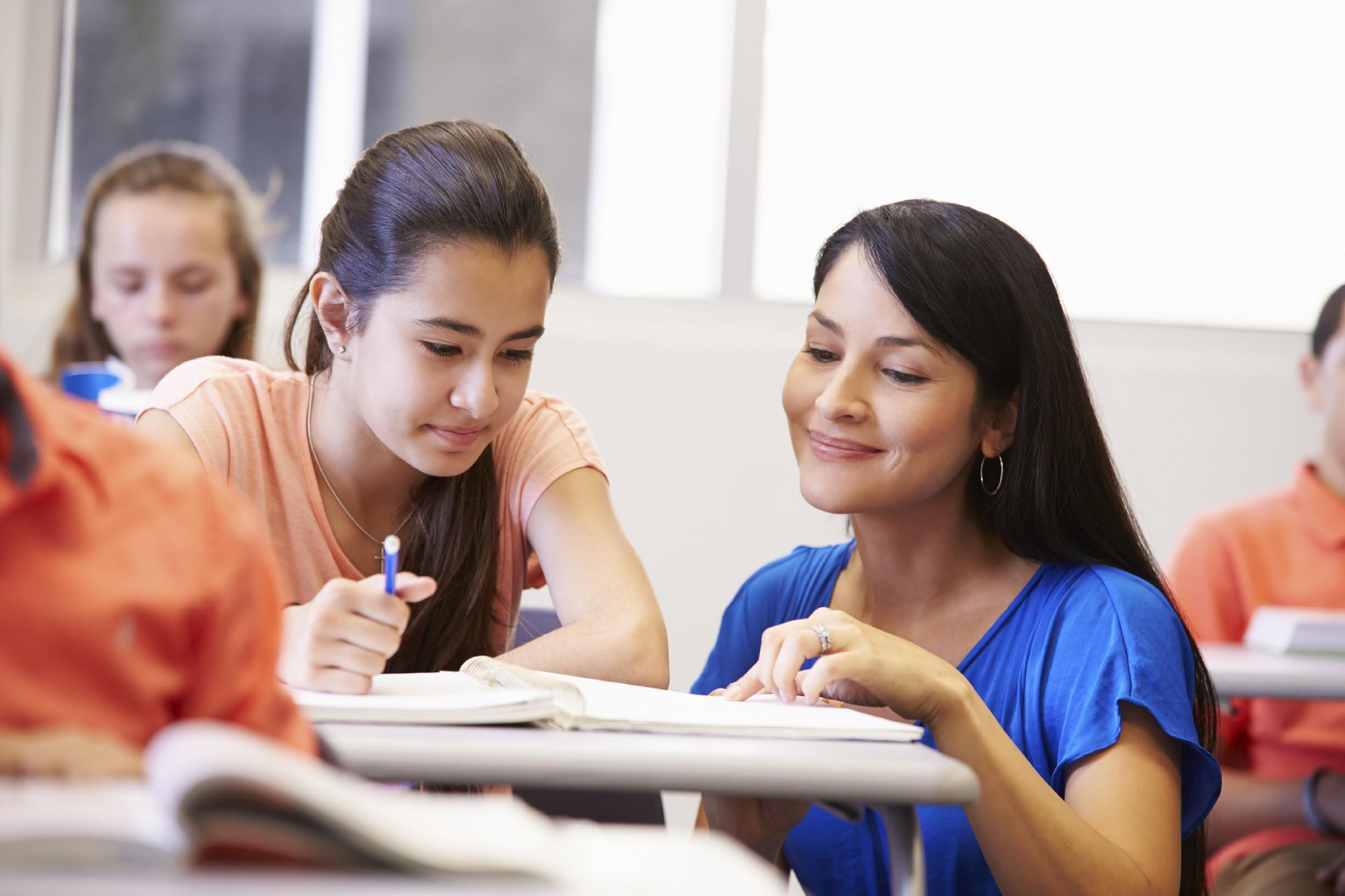 Tomilson’s 4 characteristics of Differentiated Classrooms
3. Students work in a variety of patterns:
independently, pairs, or groups
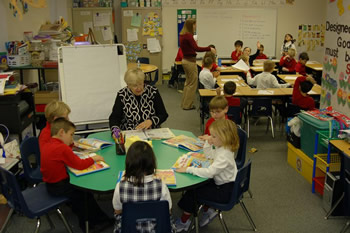 Tomilson’s 4 characteristics of Differentiated Classrooms
4. Students actively explore content while teacher GUIDES exploration. 
Teacher is facilitator of varied activities that occur at the same time
Student-centeredness increases ownership of learning and supports independence
Differentiated Instruction in the Modern Music Classroom
(Take notes.)
What DI strategies does the teacher mention? What strategies did she NOT mention?
Extension Menu Activity
(if time)
Look at examples of student menus (next slides)
Get into groups of 4
Design a possible extension menu for students who accelerate in your class. Look online for examples. Music menus do not exist!! We are going to create them :)

Tip: Gifted and high-achieving students don’t need more work, they need deeper work.
Extension Menu Activity
(if time)
Middle School Band/Orchestra Menu for working out of a method book
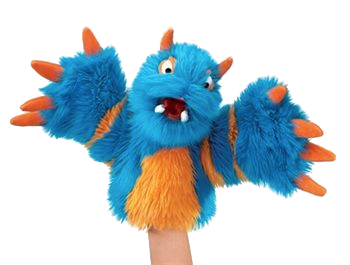 Extension Menu Activity
(if time)
Guitar Class Extension Menu
Tomilson’s 3 Elements 
that can be differentiated
Content - teachers focus on concepts, principles, and skills
Process - flexible groupings, classroom management, student choice
Product - ongoing assessment, used as a teacher tool, students are active/responsible explorers and feel challenged, balance between teacher-assigned and student-selected tasks
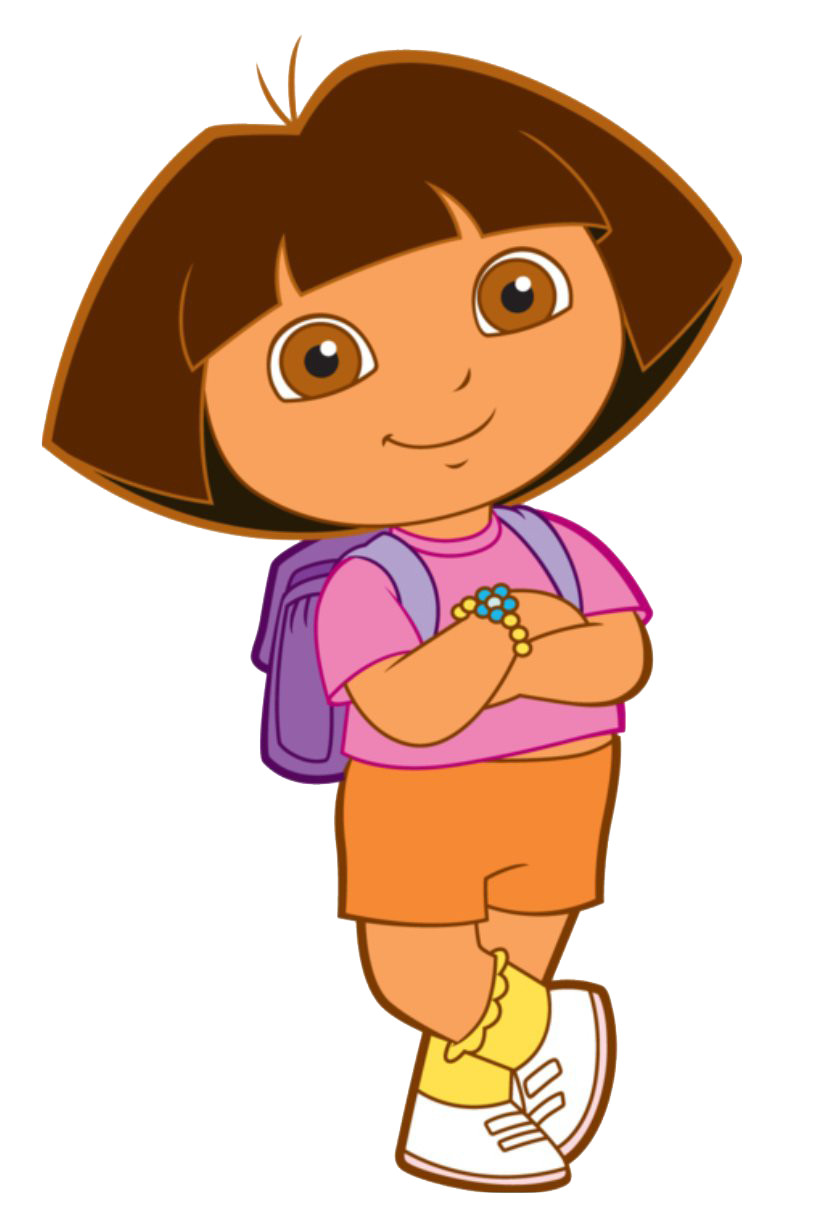 Differentiated Instruction Flow
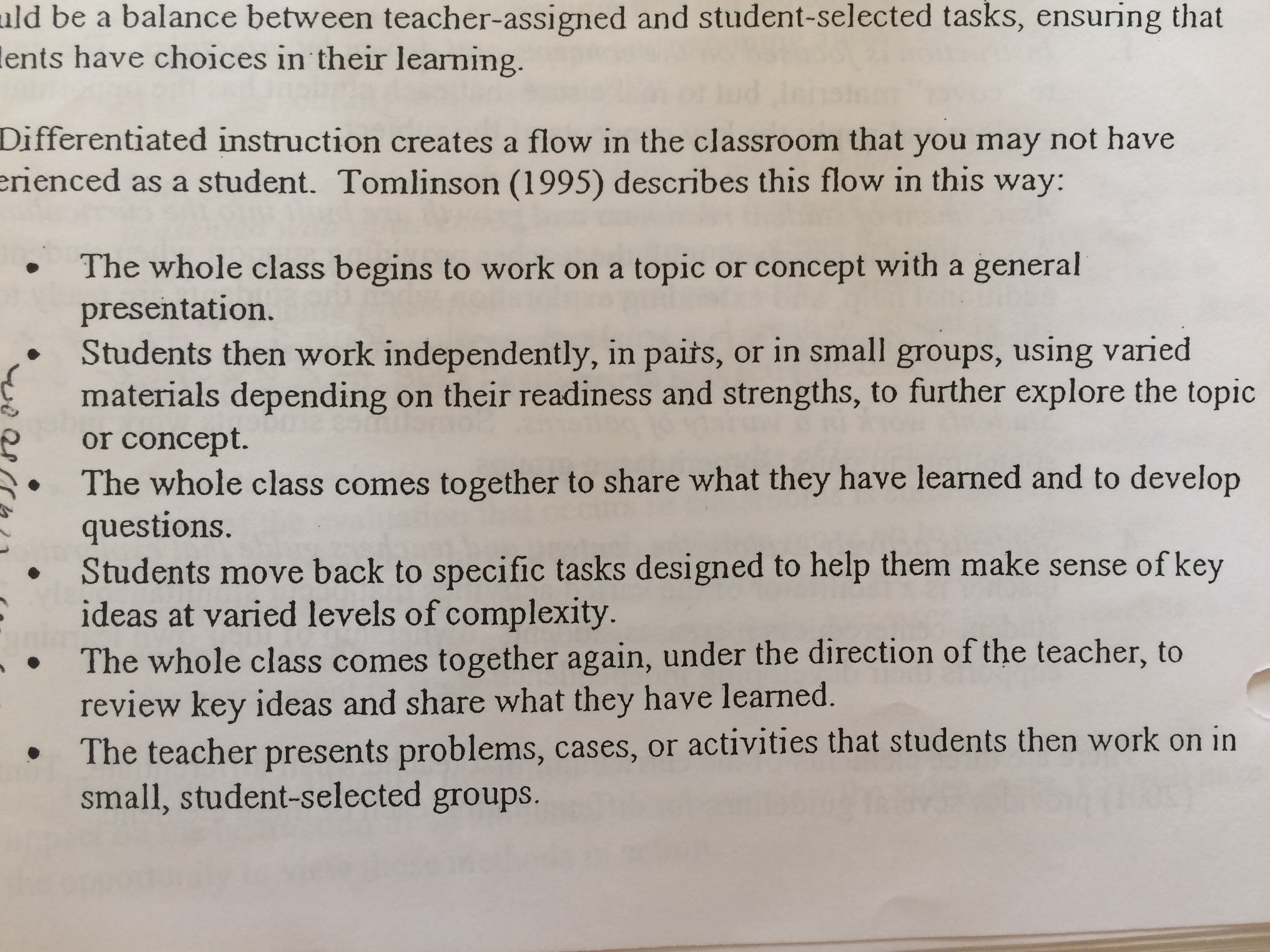 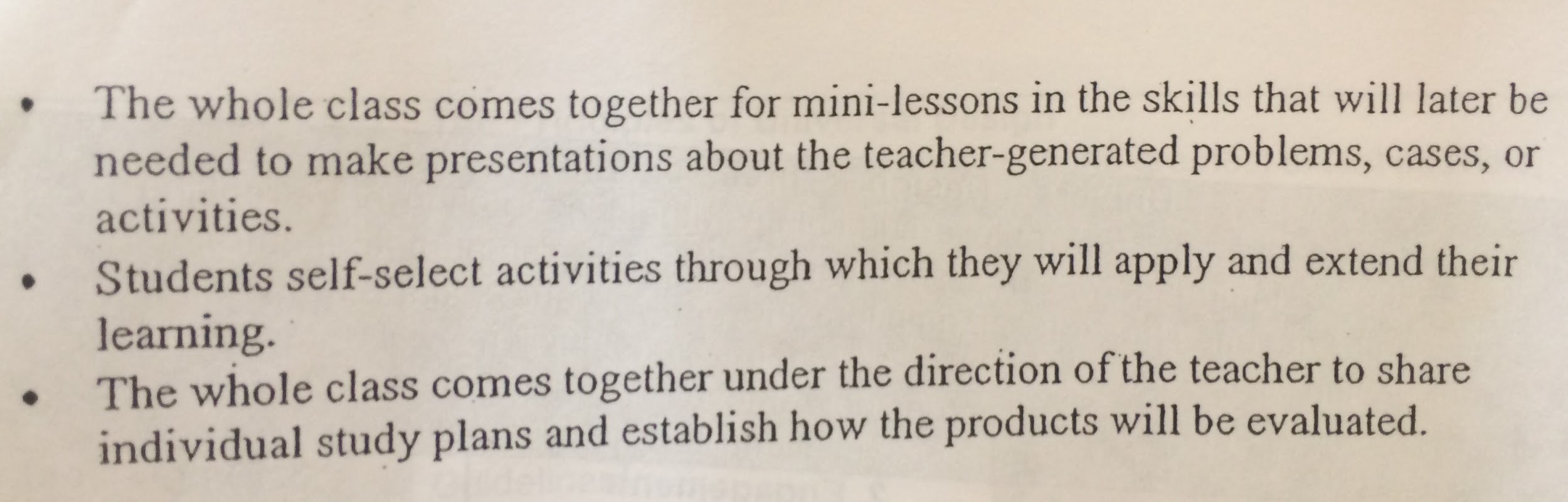 In summary, DI’s principles include:
The teacher understands, appreciates, and builds upon student differences
Assessment and instruction go hand-in-hand
The teacher adjusts the content, process, and product in response to students’ readiness, interests, and learning profile.
All students participate
Students and teachers collaborate in learning
FLEXIBILITY is the hallmark of a differentiated classroom
Why is DI critical? 

What happens if you don’t have a DI classroom?
Inclusion

When you incorporate DI, UDL, and adaptations from IEPs, you create a maximum inclusion environment! Go you! More students will be able to access your curriculum and learn with their peers.
Substantially Separate

If you don’t use DI, UDL, or adaptations from IEPs, students WILL struggle in your class and may be pulled out for another service, when they can’t learn with their peers.
Traditional or Differentiated?
Get into groups of four and pick an instrument
Decide if the strategy is from a traditional classroom or a differentiated classroom
If from a traditional classroom, state how you would differentiate the strategy
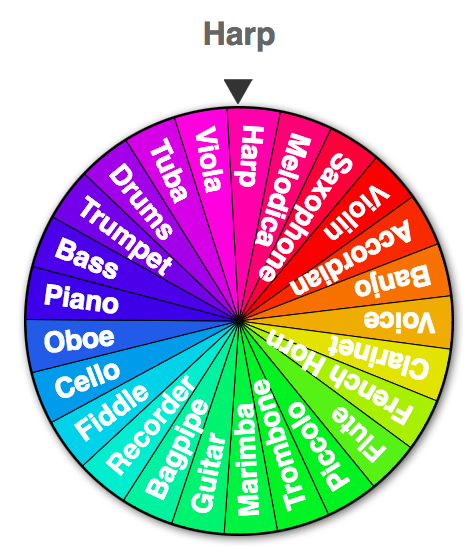 KAHOOT!
Thank you!